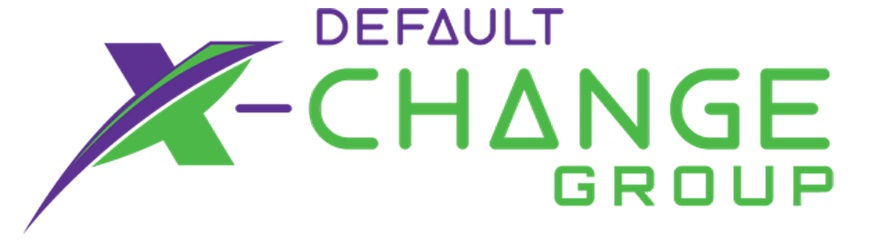 Bankruptcy 101
1
Legislative Intent and Courts’    	Application of Bankruptcy Reform
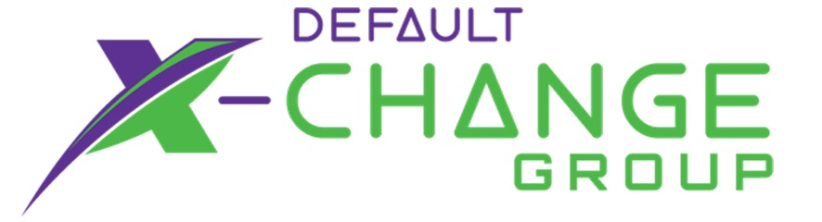 2
The Need for Reform
1.61 million cases filed in 2004
Chapter 7: 70% of cases
Many people file more than once
Many theories to explain the rise in bankruptcies since the early 1980s:
people no longer attach the same stigma to bankruptcy
Increase in unemployment
Increase in the divorce rate
the trend is similar in other countries
BAPCPA Passes in 2005
The effective date of BAPCPA was October 17, 2005
With a few exceptions, the provisions of BAPCPA were applicable to bankruptcy cases filed on or after the effective date (e.g., homestead exemption, permanent re-enactment of Chapter 12)
An estimated 500,000 people filed bankruptcy the week before October 17, 2005
Basic Principles of BAPCPA
Reduction of judicial discretion 
Increase honesty and integrity
Increase creditor distributions  
Empower creditors
Make bankruptcy more complicated and expensive
Debtors must seek relief; creditors will obtain relief
The Pendulum Shifts After the 2008 Financial Crisis
UST Inquiries 
Increased scrutiny on MFRs and POCs
Increased disclosures for POCs
New PoC forms in 2011 and 2015
National Mortgage Settlement
Rule 3002.1
CFPB
Consumer Financial Protection Bureau (CFPB)
The CFPB also:
conducts financial education programs
Collects, researches, monitors, and publishes information that is relevant to the functioning of markets for consumer financial products and services to identify risks to consumers, and to the proper functioning of those markets
Bulletins, white papers, research and examination materials
“may prescribe rules and issue orders and guidance as may be necessary or appropriate to enable the Bureau to administer and carry out the purposes and objectives of the federal consumer financial laws, and to prevent evasions thereof”
CFPB Amendments to Final Mortgage Servicing Rule
On August 4, 2016, the Consumer Financial Protection Bureau (CFPB) released final rules, originally proposed in November 2014, amending nine major areas of the Mortgage Servicing Rules
Most of the rules are effective 12-months after publication in the Federal Register (October 19, 2017)
The provisions relating to successors in interest and periodic statements for borrowers in bankruptcy will take effect 18-months after publication in the Federal Register (April 19, 2018)
Parties in the Bankruptcy Case
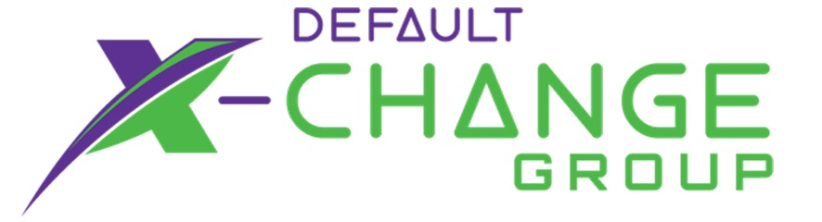 9
Parties in the Bankruptcy Case
Judge
Debtor(s)
Trustee
Examiners
US Trustee
Bankruptcy Administrator (AL & NC only)
Creditors
Committees
Attorneys
Creditor’s Responsibility to meet Investor Guidelines
PACER
Why we review an updated PACER – What information we obtain: 
Debtor’s attorney, address, telephone number, e-mail address
Bankruptcy schedules and plan
Notice of appearance
Motion for relief from the automatic stay
Filing of the Objection to the Plan
Hearing dates scheduled by the courts
Order granting relief from the stay
Consent Order and terms
Discharge Order
Trustee No Asset Report
Case Closing Order
Trustee Abandonment
Trustee Notice to file PoC in an Asset Case
PACER
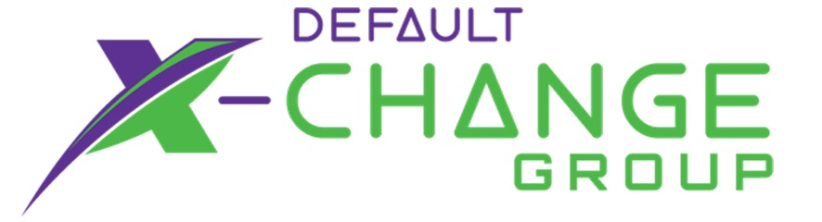 12
Resume/Restart Foreclosure?
What Do You Need to Know?
Is the automatic stay in place?
Has the case been dismissed?
Has the debtor received a discharge?
If there is an active bankruptcy case, is there an order granting relief from stay?
If there is an order granting relief from stay, does it cover our:
client’s property?
client’s loan?
Is there a co-debtor stay?
Is the debtor eligible to file bankruptcy?
Is the debtor a serial filer?
Do we have in rem relief?
Has the lien been satisfied or avoided (look at prior cases too)?
Bankruptcy Buzzwords and Fundamentals
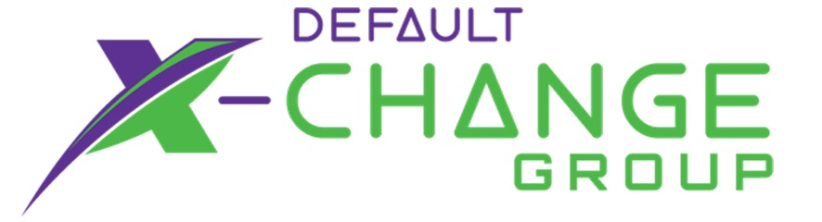 14
Bankruptcy Fundamentals
The Automatic Stay
The stay protects a debtor from creditors
The stay also protects creditors by keeping one creditor from diminishing the estate and preventing equal distribution of property
The automatic stay stops:
Foreclosures
Repossessions
Lawsuits
Garnishments
Telephone calls
Letters
Chapter 13 – codebtor stay for consumer debts
Bankruptcy Fundamentals
The Automatic Stay
A creditor that fails to abide by the automatic stay can face stiff sanctions, including punitive damages
A creditor can seek relief from the stay for cause – a term not defined 
Numerous exceptions to the automatic stay, including:
Presentment of a negotiable instrument
Criminal proceedings
The Debtor’s Duties
The Debtor Must
Attend a first meeting of creditors
Chapter 7:  file a statement of intention
Chapter 13:  file a plan of reorganization
Respond to document requests (e.g., tax returns)
Cooperate with the trustee
Make payments on collateral being retained
Maintain insurance on collateral
An Introduction to the Different Chapters
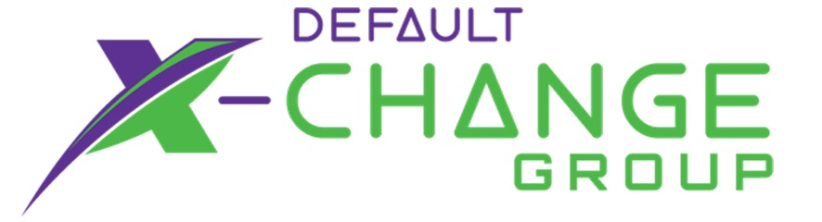 18
Bankruptcy Fundamentals
Five different types of bankruptcy:
	Chapter 7 – liquidation
	Chapter 9 – municipalities
	Chapter 11 – complex reorganizations
	Chapter 12 – family farmers
	Chapter 13 – individual reorganizations
Bankruptcy Fundamentals
Chapter 7
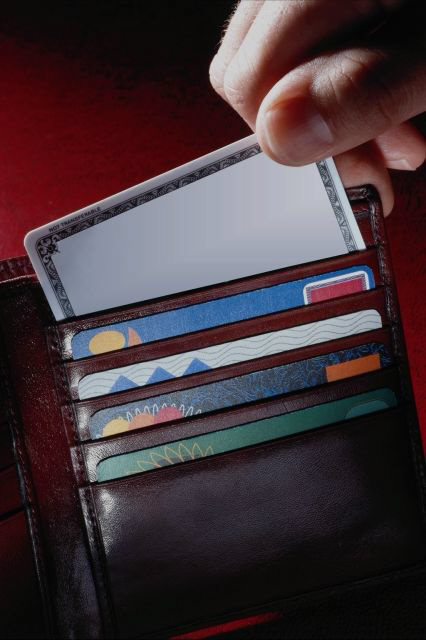 typically for wiping out unsecured debts
a trustee liquidates non-exempt assets
most Chapter 7 cases are no-asset cases
19 categories of debts that are 
    non-dischargeable, including:
child support
student loans
taxes less than three (3) years old
damages arising out of a DUI
debts procured through fraud
willful and malicious injury to an entity or property
Bankruptcy Fundamentals
Chapter 7
Three options for secured debts:
Surrender
Redeem
Reaffirm

Some courts recognized a 4th option:
Ride-through
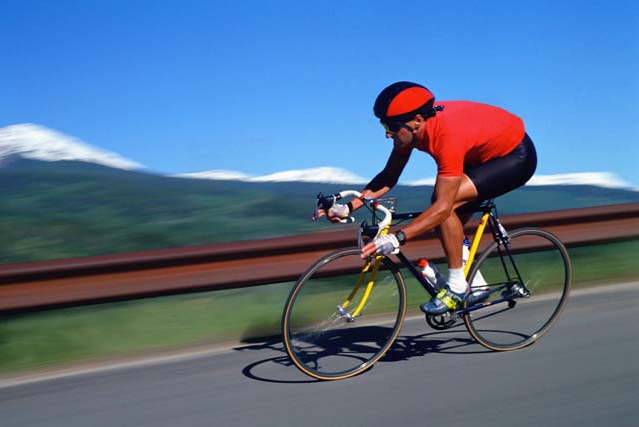 Bankruptcy Fundamentals
Chapter 13
Chapter 13 is really for individuals who:
are saddled with or behind on secured debt
have debts that cannot be discharged in Chapter 7
have disposable income so high that it would be unfair to allow them to file a Chapter 7
Bankruptcy Fundamentals
Chapter 13
To be eligible to file Chapter 13, an individual must:
have regular income (broadly interpreted)
have noncontingent, liquidated (as of 4/1/2010)
Secured debts of less than $1,081,400 (indexed for inflation)
Unsecured debts of less than $360,475 (indexed for inflation)
not have voluntarily dismissed a previous case within the last 180 days while a motion for relief from stay was pending
otherwise be an eligible debtor (e.g., not had a case dismissed with prejudice in the last 180 days, attended a prepetition credit briefing)
Bankruptcy Fundamentals
Chapter 13
The debtor devotes “disposable income” to a plan for 36-60 months
Disposable income = income less expenses (per month)
A trustee makes monthly payments to creditors from the debtor’s payments (i.e., disposable income)
Secured creditors:
Entitled to interest to the extent of value
Have 2 claims (i.e., cramdown)
Unsecured creditors:
do not receive interest
do not have to be paid in full (paid based on debtor’s ability to pay)
must receive at least what they would receive in Chapter 7
Bankruptcy Fundamentals
Chapter 11
Typically for large-business reorganizations 
The plan can provide for liquidation
Individuals eligible (e.g., exceed Chapter 13 debt limits)
Ordinarily no trustee – debtor in possession
Creditors can propose a plan – after the exclusivity period
Bankruptcy Fundamentals
Chapter 11
Devotion of disposable income not required
Plan must pass a liquidation analysis
Debtors must file monthly operating reports 
At least one impaired class must vote in favor of the plan
Discharge granted at time of plan confirmation (if requested by an individual)
Recent Bankruptcy Changes
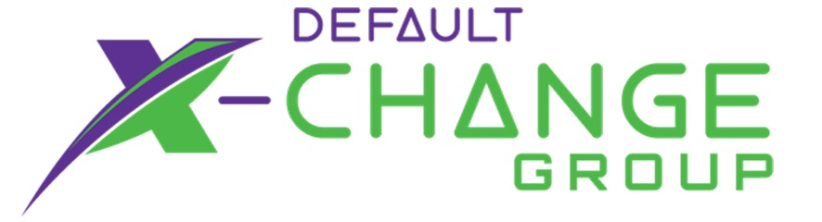 27
2017Rules & Forms Changes
Form 113 & 2017 Rule Changes
A Chapter 13 form plan (hereinafter, referred to as the “Official Form Plan”,“OFP”, or “Form 113”) and accompanying rule changes have gone through two public comment period under the Rules Enabling Act 
Effective implementation of the form plan will require conforming amendments to Federal Bankruptcy Rules 2002, 3002, 3007, 3012, 3015, 4003, 5009, 7001, and 9009
2017Rules & Forms Changes
Form 113 & 2017 Rule Changes
During the second public comment period, a lot of opposition to a national plan developed, including by a large number of bankruptcy judges
At the October, 2015 Advisory Committee meeting, the Committee adopted a Compromise Solution
Favored by ABI, NACBA, NACTT, NCBJ, and the 9 signatories to the Compromise Proposal
The Compromise Proposal meant that a district could adopt Form 113 as its plan or a conforming plan
2017Rules & Forms Changes
Form 113 & 2017 Rule Changes
If a district opts out from Form 113, some of the requirements for a conforming plan include:
Each paragraph would need to be numbered;
If the plan provides for surrender of collateral, the plan must include a request for termination of the stay;
Non standard provisions can appear in only one place or section, otherwise the provisions would be ineffective
The Debtor or Debtor’s attorney must certify there are no non standard provisions other than those in the designated section for non standard provisions
2017Rules & Forms Changes
Form 113 & 2017 Rule Changes
Each district had the ability to choose to opt-out from Form 113 and adopt a conforming plan
To properly opt out, a district had to  publish a proposed plan for public comment
The decision needed to be made by December 1st, 2017
If no decision was made, the default plan is Form 113
2017Rules & Forms Changes
Form 113
At last count, all but 11 (out of 94) are opting out of the national plan (Form 113)
The districts adopting Form 113 are:
Alaska
Western Kentucky
Western New York
Western Virginia
Northern Illinois
Northern Ohio
Northern Indiana
Northern Iowa
Southern Iowa
Utah
Wyoming
2017Rules & Forms Changes
Form 113 & 2017 Rule Changes
When must the PoC be filed?
Rule 3002 is amended to clarify that secured creditors MUST file a POC in order to have an allowed secured claim and receive distributions
The current draft of Rule 3002(c)(2) provides that for the debtor’s principal residence, the POC is timely filed if filed within 60 70 days of the petition date and includes the mortgage form attachment required by Rule 3001(c)(2)(c). 
The documentation required by Rule 3001(c)(1) and (d) (supporting documents) may be filed as a supplement no later than 120 days after the petition.
2017Rules & Forms Changes
Form 113 & 2017 Rule Changes
What controls – the plan or the PoC?
Form 113 now provides that the amounts listed on a POC as to the current installment payment and the arrearage for secured claims will control over contrary amounts listed in the plan
Opt out of conforming plans may say otherwise or be silent as to which controls
Rule 3012 - the amount of secured claims may be determined in a proposed plan, subject to objection and resolution at the confirmation hearing (see Part 3.2)
Where modification is proposed by the plan, the plan must be served per Rule 7004.
2017Rules & Forms Changes
Form 113 & 2017 Rule Changes
Other changes:
Rule 2002 was amended and 3015(f) was be added to designate a notice of plan objection deadline and the actual plan objection deadline, which will be 7 days prior to confirmation.  
Are creditors meeting this deadline?
What if the debtor doesn’t check the appropriate box in Part 1?
Questions?
36
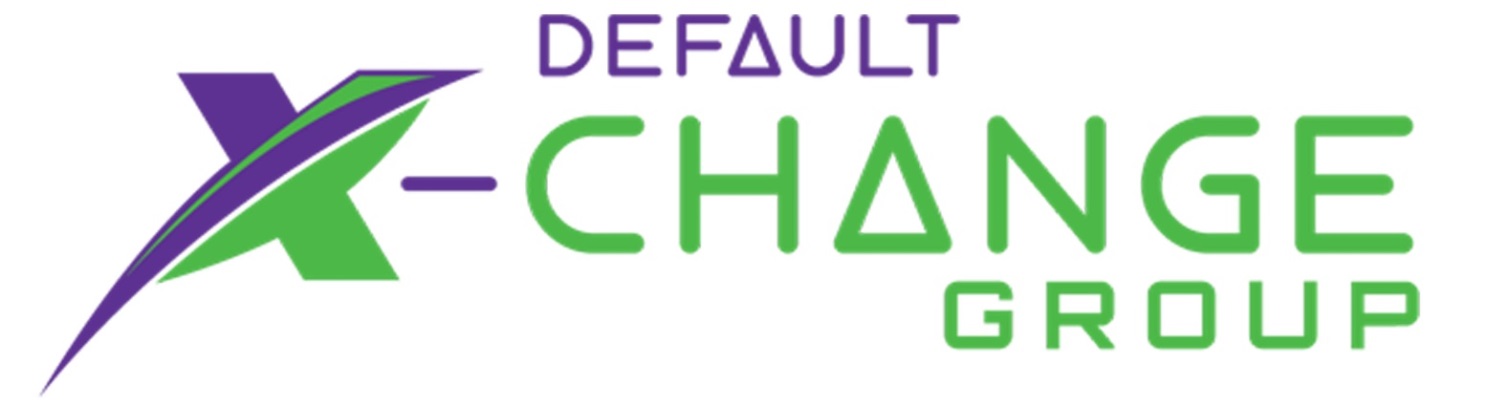 Thank you
37